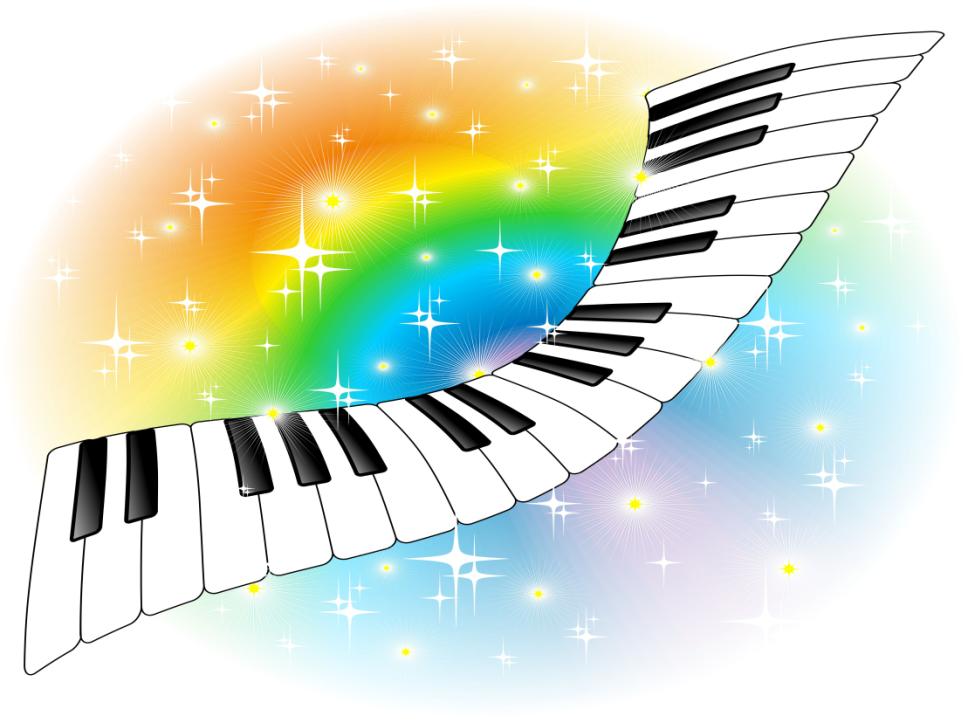 Проект рабочей программы кружковой деятельности 
по музыкальному образованию в ДОУ




Автор : музыкальный руководитель
 1 квалификационная категория Тагирова О.А.
Цель проекта:
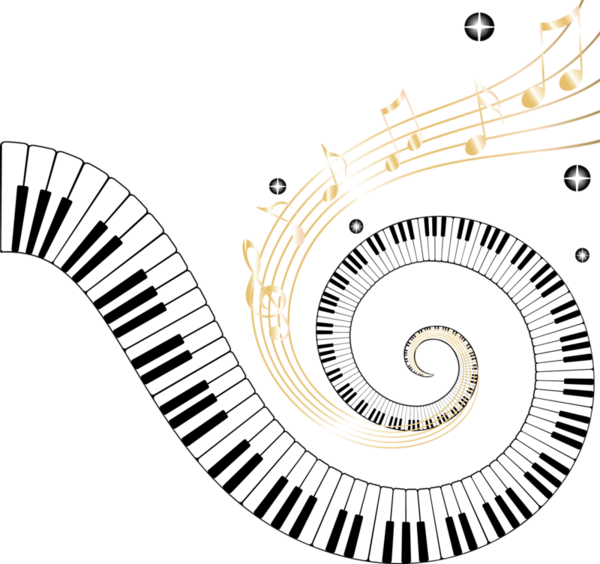 разработка и апробация программы кружковой работе по вокалу
 с детьми старшего дошкольного возраста на основе требований ФГОС  ДО.
Задачи:
1.Изучить  требование  ФГОС  дошкольного образования
  по организации  кружковой работе  с детьми
   старшего дошкольного возраста.
2. Привести рабочую программу в соответствии
 с требованиями  ФГОС.
3. Разработать критерии и методику оценки качества программы
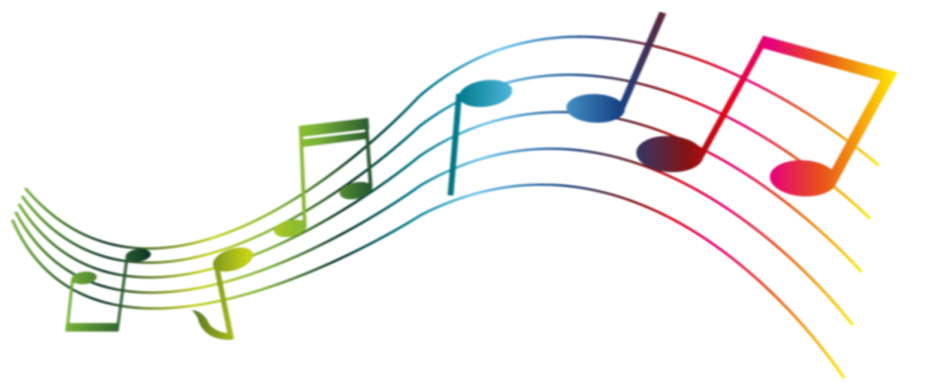 Этапы реализации проекта:
1.Подготовительный: март - апрель 2014г
2. Основной: октябрь2014г. – март 2015г.
3. Заключительный:   апрель 2015г.
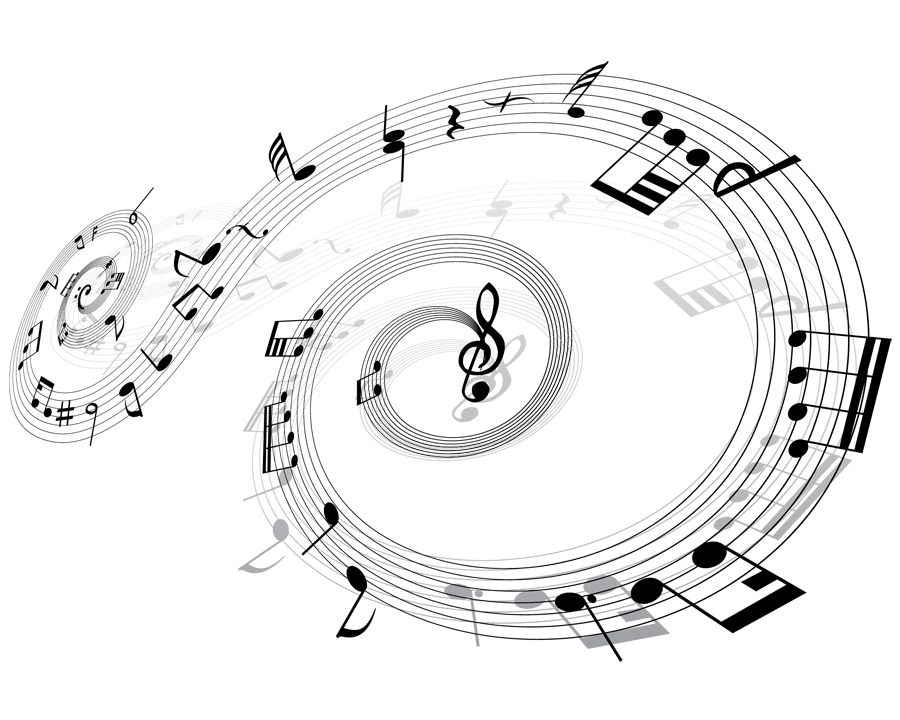 Здоровье-
   зберегающие
     технологии
БЕСЕДА
МЕРОПРИЯТИЯ
  Для родителей
АНКЕТА 
Для родителей
Организация 
 мероприятий
ВЫЯВЛЕНИЕ 
способностей
ОФОРМЛЕНИЕ 
музыкальных уголков 
     и изготовление 
          Памяток
ПОДБОР 
МУЗЫКАЛЬНОГО
    МАТЕРИАЛА
Разработка          занятий,
сценариев
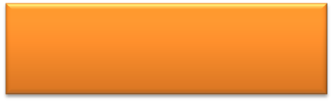 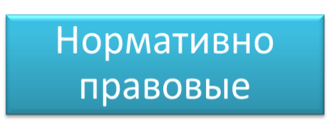 НАУЧНО-
МЕТОДИЧЕСКИЕ
ИНФОРМАЦИОННЫЕ
КАДРОВЫЕ
МОТИВАЦИОННЫЕ
ОРГАНИЗАЦИОННЫЕ
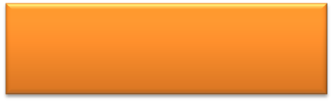 ФИНАНСОВЫЕ
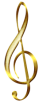 Ожидаемые результаты реализации проекта
1. Формирование интереса к вокальному искусству
2. Развитие умений петь естественным голосом, 
           без напряжения; постепенно расширяя диапазон.
4. Развитие чистоты интонирования, четкой дикции,
 правильного певческого дыхания, артикуляции.
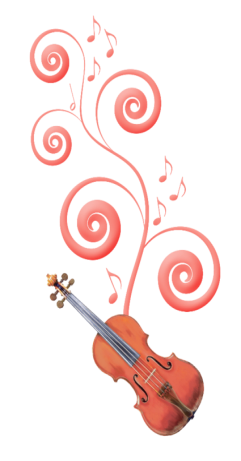 5. Развитие умений петь, выразительно передавая характер песни.
6. Формирование певческой культуры
 (правильно передавать мелодию естественным голосом, без напряжения)
7. Совершенствование вокально-хоровых навыков.
8. Формирование навыка  работы с микрофоном
 ( положение в руке, направление, приближение и удаление)
9. Развитие артистической смелости и непосредственности детей
Критерии эффективности проекта (методы диагностики)
- Мультипликативность
-Анализ освоения воспитанниками программы кружковой работы,
 анализ содержания «портфеля» достижений детей
- Продуктивность кружковой работы,
 уровень достижения ожидаемых результатов
-Анализ результатов участия детей в мероприятиях
 состязательного характера
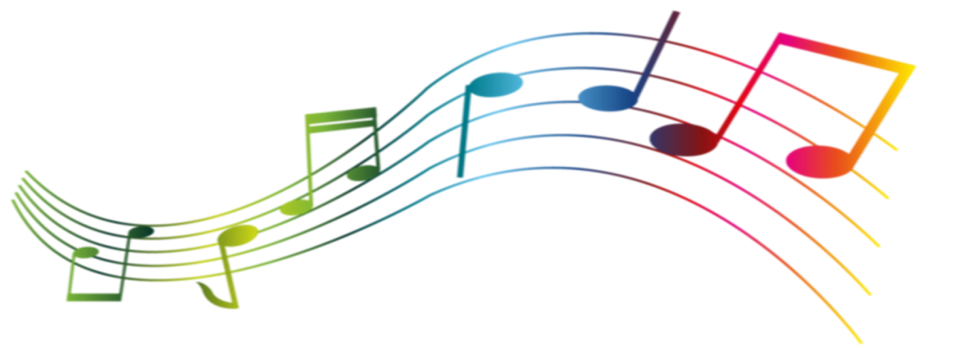 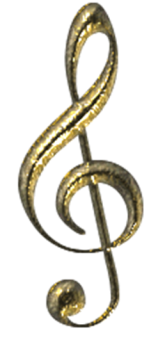 Проект разработан на основе
РАБОЧЕЙ ПРОГРАММЫ
Вокального кружка для детей
 старшего дошкольного возраста
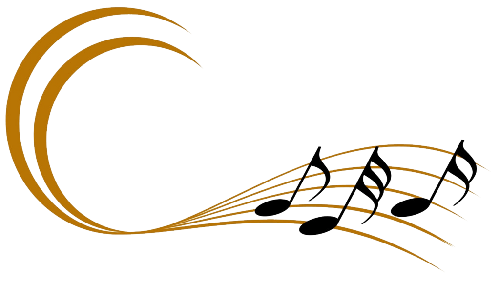 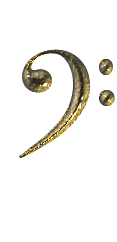 Цель Программы:
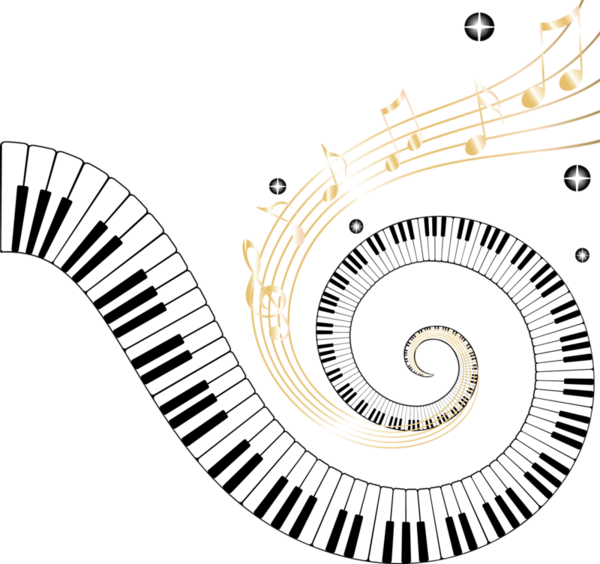 Развивать вокальные способности детей, 
через здоровьесберегающие технологии.
Задачи:
1. Формирование интереса к вокальному искусству, через игровые формы работы с
детьми, как средства здоровьесбережения
2. Формирование основ певческой культуры  (вокально-хоровые умения и навыки),
           общеобразовательной культуры (эстетические эмоции, интересы, оценки),  
           сценической культуры (культуры речи, движения).
3. Развитие  навыка вокального интонирования, творческой  самостоятельности.
4. Создание условий для возникновения  желания у детей  участвовать    
в  концертахи   в праздничных мероприятиях;
5. Обогащение  музыкально – художественного опыта детей через   восприятие
произведений - классиков, современных композиторов-песенников.
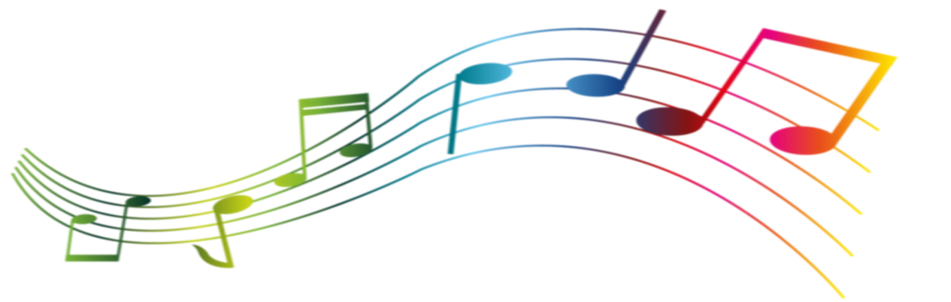 Игры 
со звуком
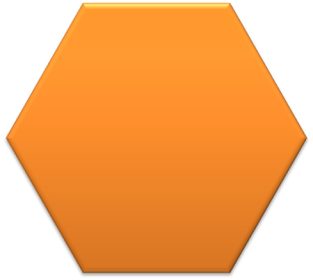 ФОНОПЕДИЧЕСКИЕ
упражнения
методика Емельянова В.В.
ДЫХАТЕЛЬНЫЕ
упражнения
по системе 
Стрельниковой А.Н.
РАБОТА          с руками
ИГРЫ 
     с пением
ВЫРАЗИТЕЛЬНОЕ
              Чтение
ПАЛЬЧИКОВЫЕ игры
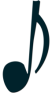 Теоретическая значимость 
программа базируется на технологиях здоровьесбережения, 
через использование игровых методик 
в процессе обучения детей пению.
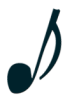 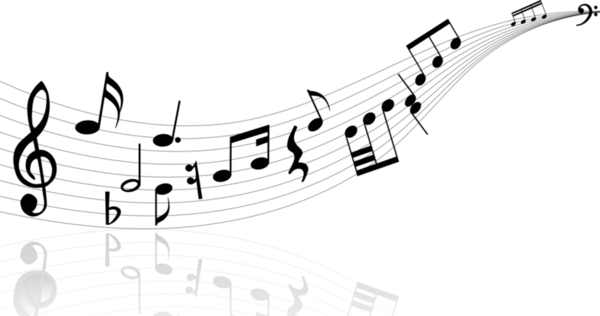 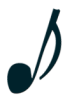 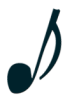 Практическая значимость
Программа может быть использована
родителями, воспитателями и музыкальными руководителями, 
в качества методического пособия 
в процессе организации вокальной  работы с детьми
 старшего дошкольного возраста 
на занятиях и в повседневной жизни детей в детском саду и дома.
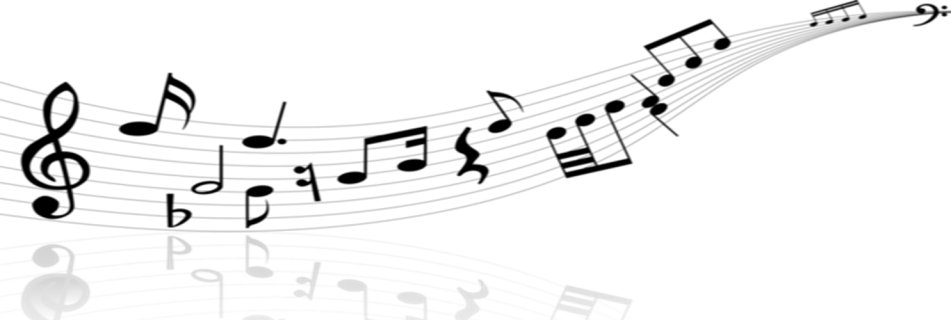 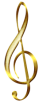 Ожидаемый результат:
1. у  детей  формируется  познавательный  интерес  к  вокально - хоровому  искусству;
2.  владеют  вокально-хоровыми  навыками,  такими  как  певческое  дыхание, правильная  дикция,  певучесть  и  протяжность  в  голосе
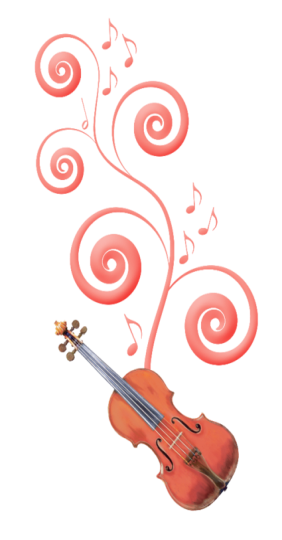 3. развивается  музыкальный  слух,  формируются  навыки  владения    средствами музыкальной  выразительности;.
4. Дети  становятся  активными  исполнителями, умеющими  выражать      волнующие  их чувства  в  художественном  образе  через  пение..
5. создание творческой, психологически-комфортной атмосферы занятий
6. реализация        вокально-исполнительского         потенциала      у детей     через  
      концертные и конкурсные мероприятия как внутри сада, так и за его пределами
7. музыкально-игровые  методы   преподавания   на   всех  этапах обучения.
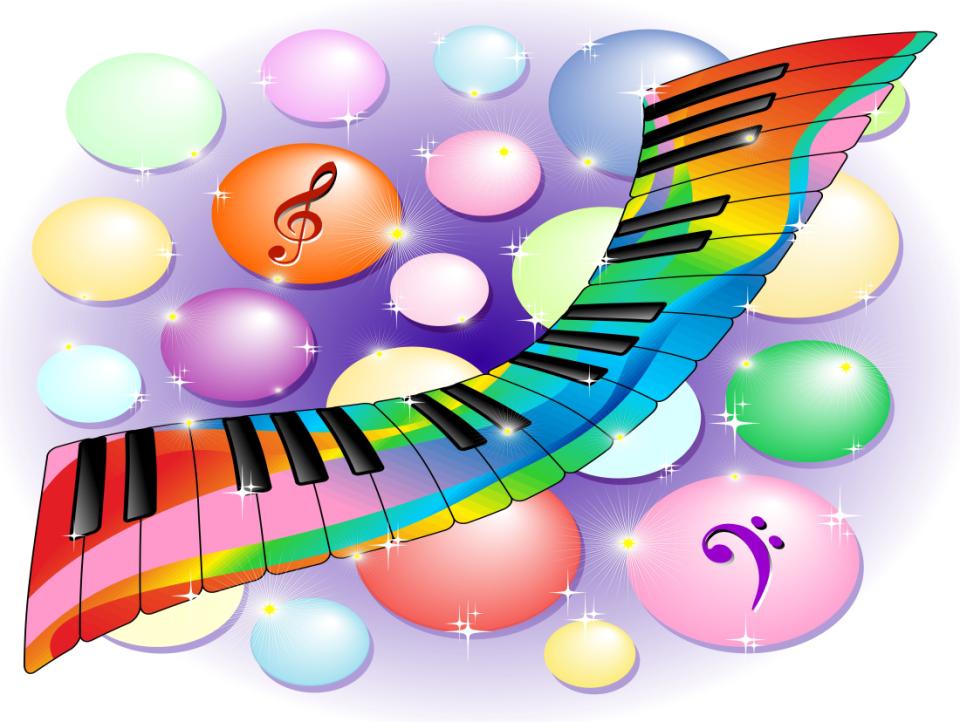 и
с
б
а
о
п
С
вни
!
ние
за
ма